Srovnání vybraných evropských sítí metra
ADAM MAJOR
Srovnávaná města:
1. Praha
2. Londýn
3. Paříž
4. Berlín
5. Athény
6. Budapešť
7. Vídeň
Praha
Metro má tři linky (A, B a C) a délka jeho sítě je 59,3 km (linka A - 11km, linka B - 25,6 km, linka C - 22,7 km).
Celkový počet stanic je 57 (linka A - 13, linka B - 24, linka C – 20).
Jeho provozovatelem je Dopravní podnik hlavního města Prahy a. s. a denně přepraví asi 1,5 milionu cestujících.
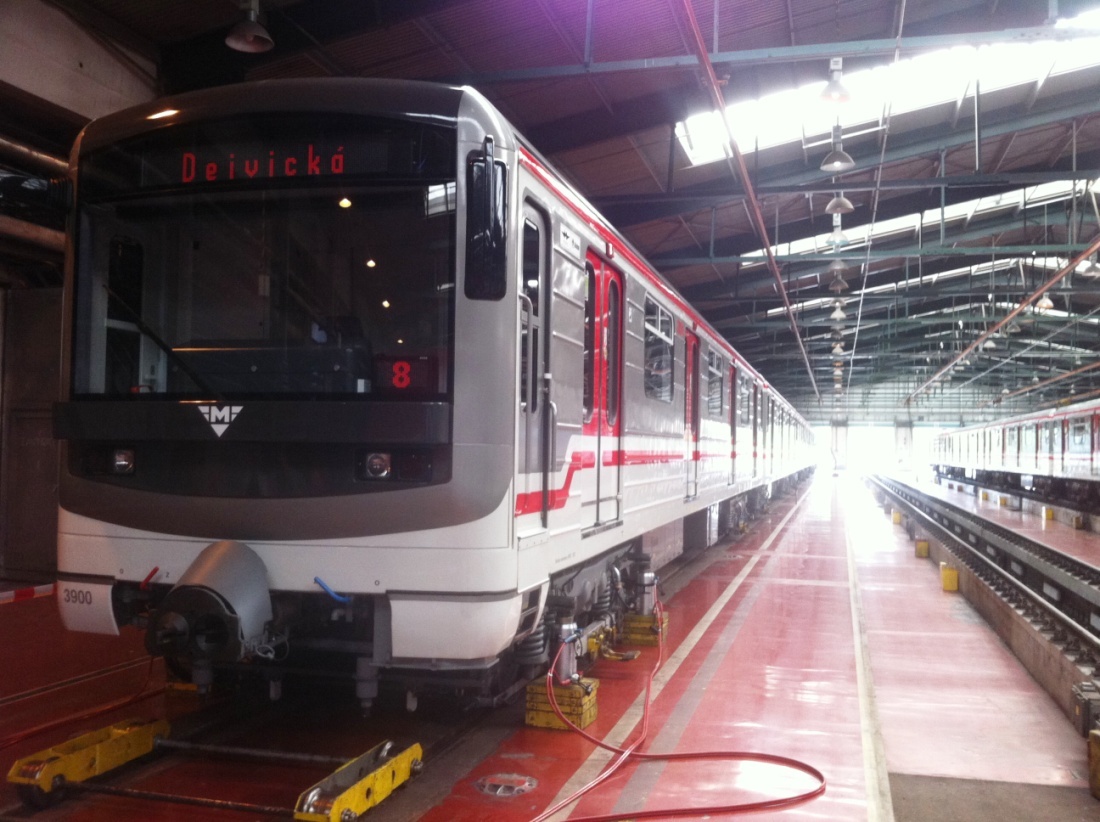 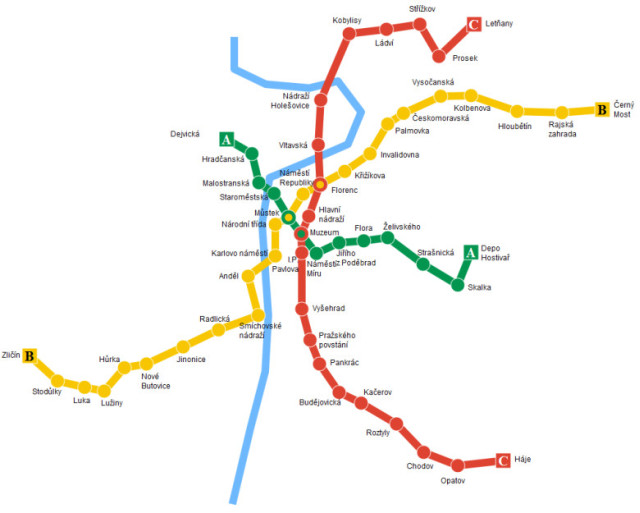 Londýn
Londýnské metro je nejstarší sítí metra na světě, provoz zahájilo 10. ledna 1863.
Celkem síť londýnského metra měří přibližně 470 km a má 270 stanic (některé stanice jsou užívány více linkami).
Rozchod kolejí je 1435 mm. Provoz zajišťuje celkem 10 typů vozů (1972, 1992, C, D, S, A, 1996, 1995, 1973 a 2009).
Provozovatelem je společnost Transport for London.
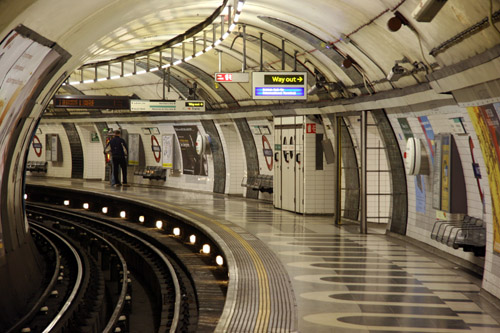 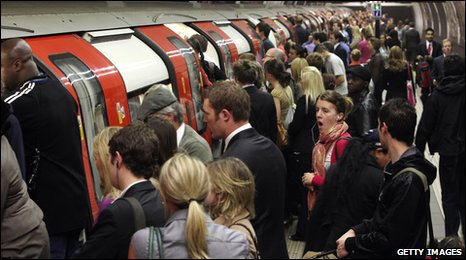 Paříž
Pařížské metro zahájilo svůj provoz 19. července 1900.
Celkově síť měří 214 km a má dohromady 384 stanic, z toho 62 přestupních. Elektrický proud o napětí 750V je přiváděn třetí (prostřední) kolejnicí.
Zvláštností některých linek pařížského metra jsou vozy jezdící na pneumatikách, ne klasických ocelových kolech.
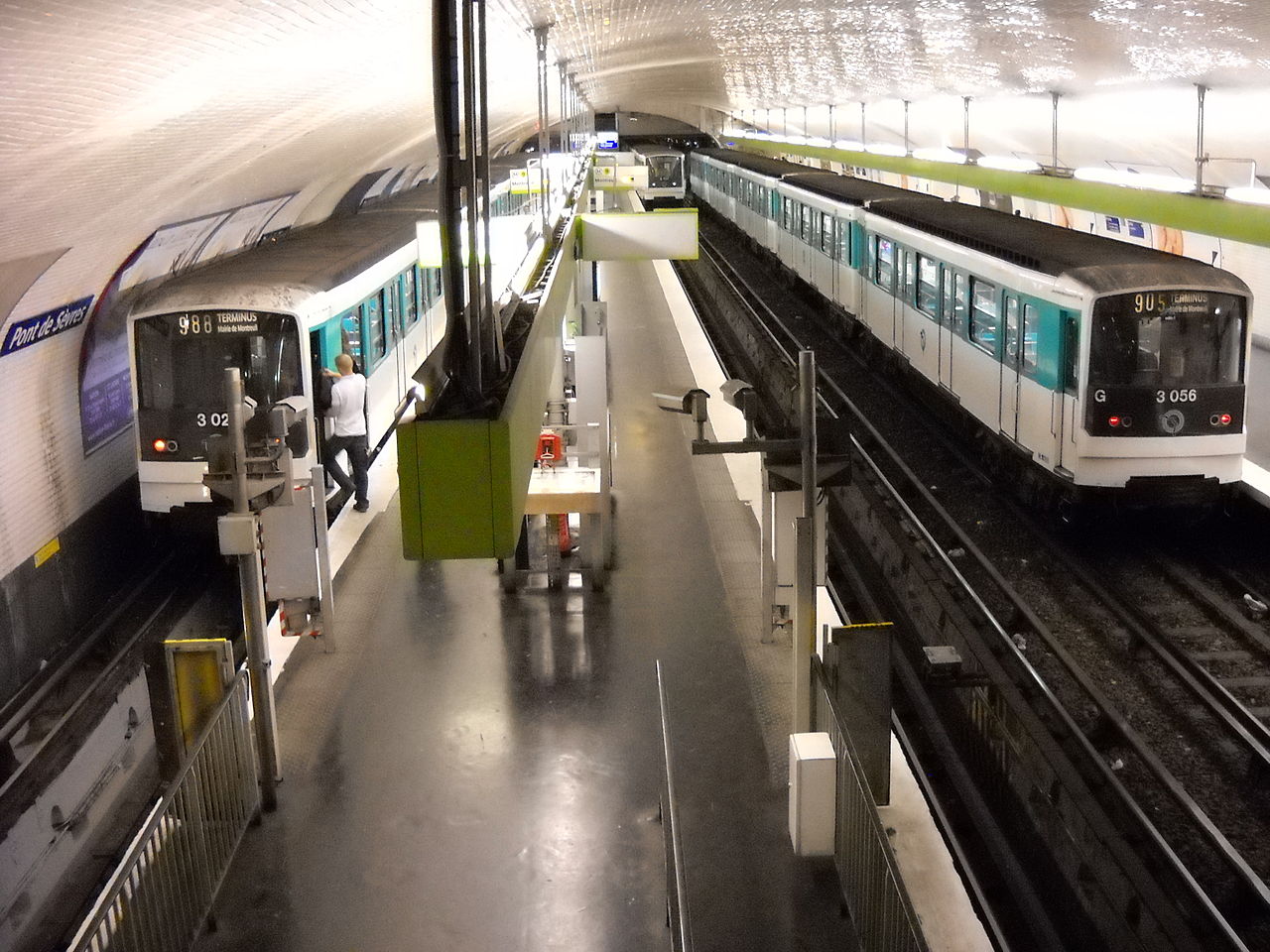 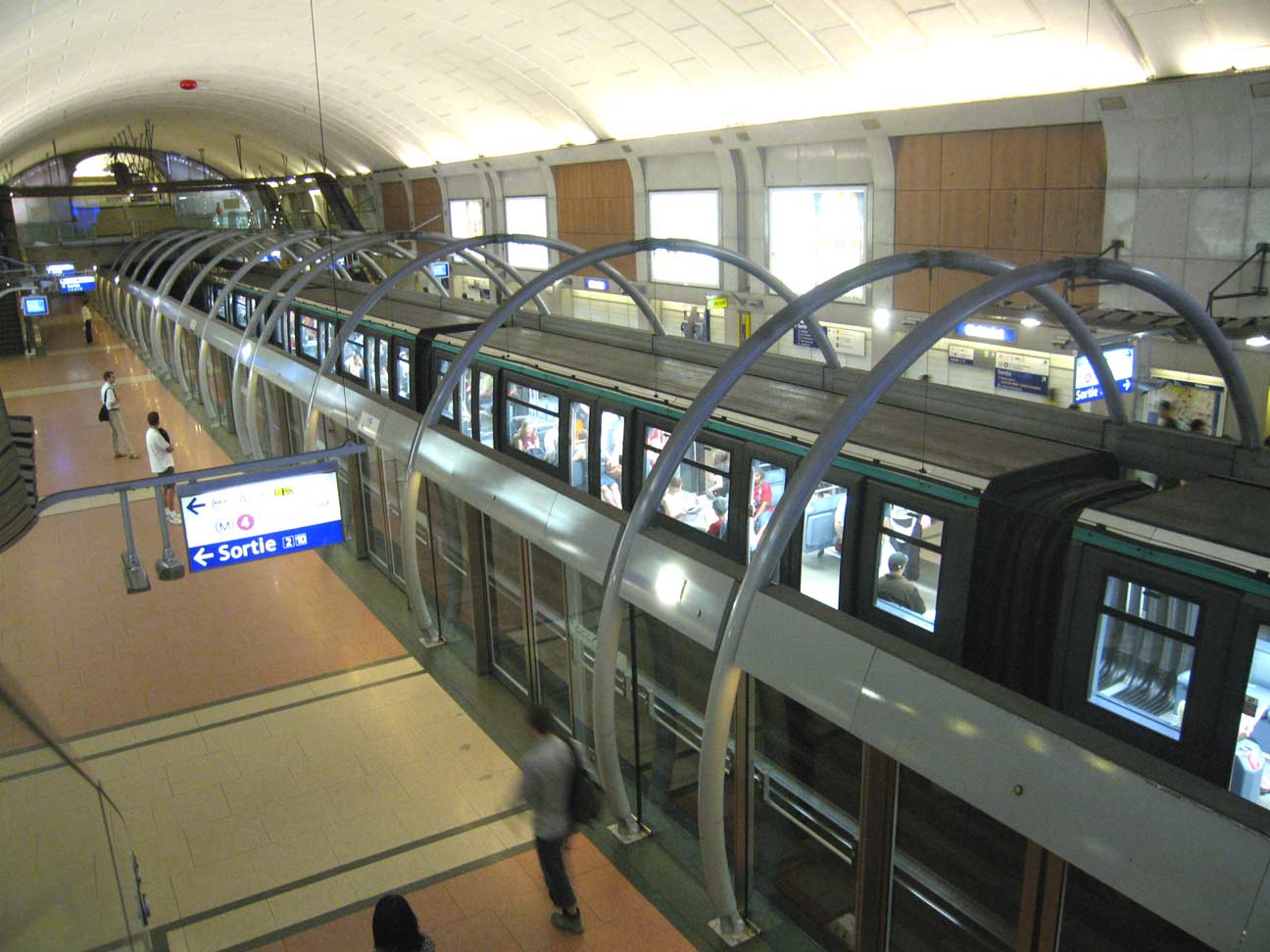 Berlín
V Berlíně vyjela první metra na svou trať v roce 1902, dnes je provozovatelem sítě BVG (Berliner Verkehrsbetriebe).
Síť metra měří přibližně 146,5 km a je na ní 196 stanic.
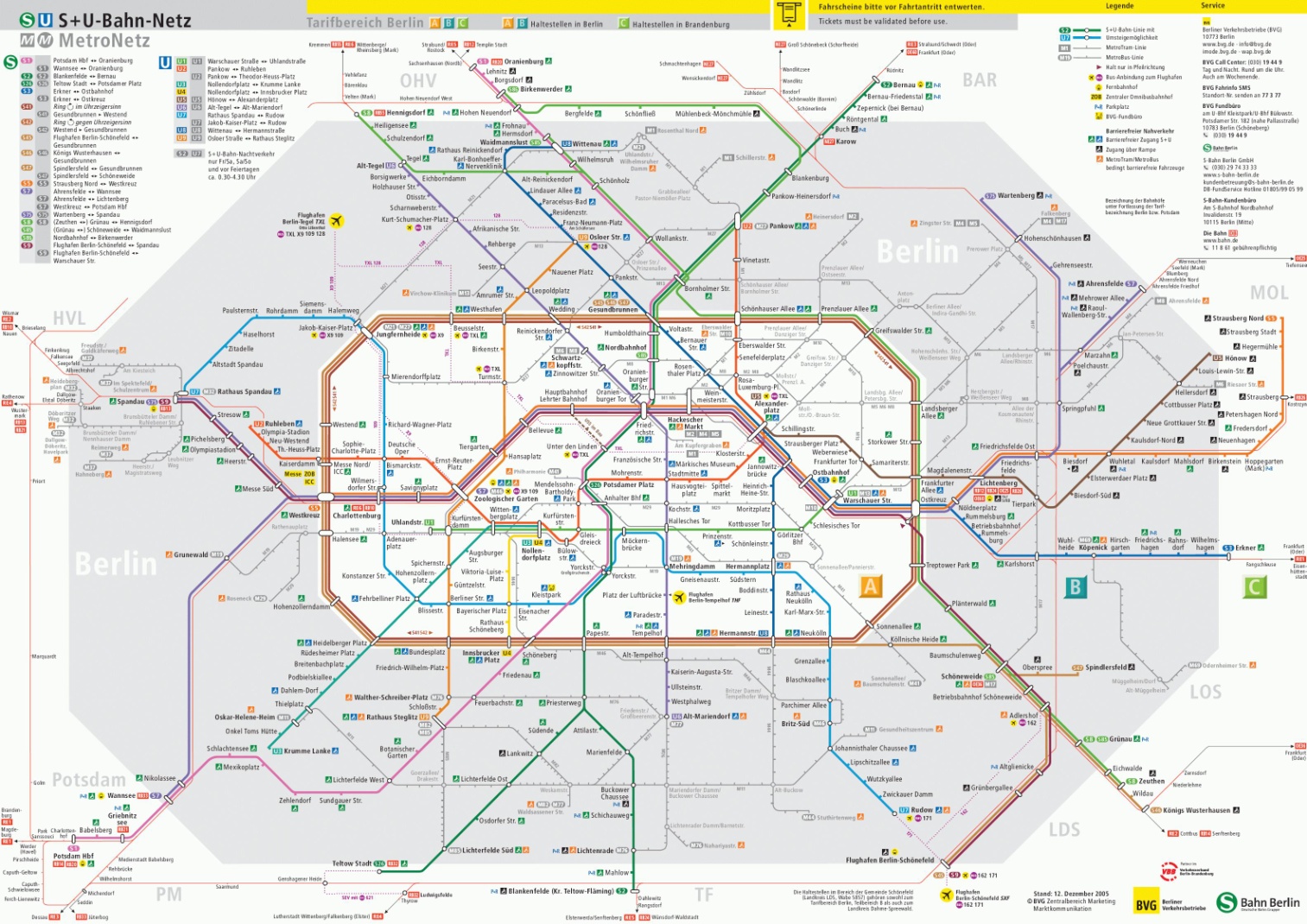 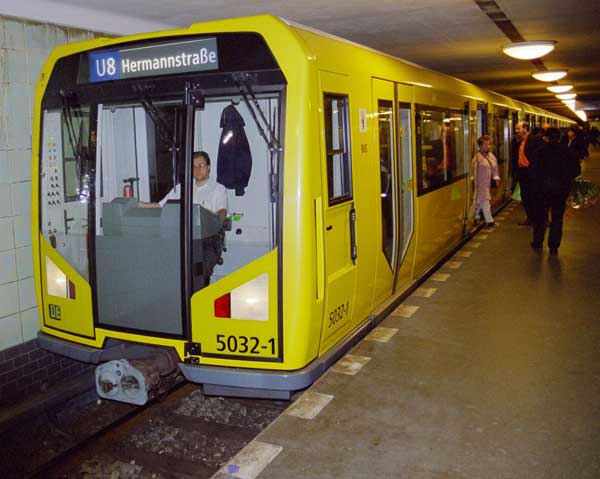 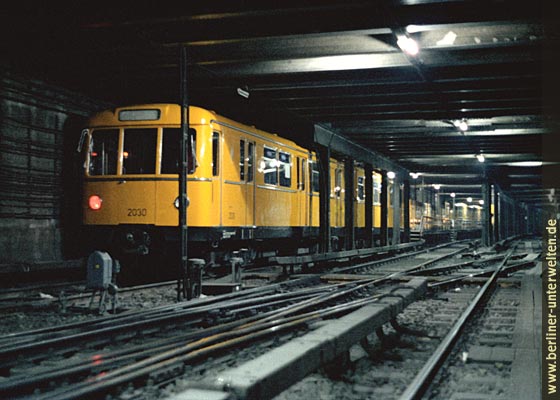 Athény
První linka metra v Athénách vznikla již roku 1869, nejednalo se však o klasické metro, ale o povrchovou železniční trať mezi Athénami a Pireem, která na jednom místě procházela tunelem.
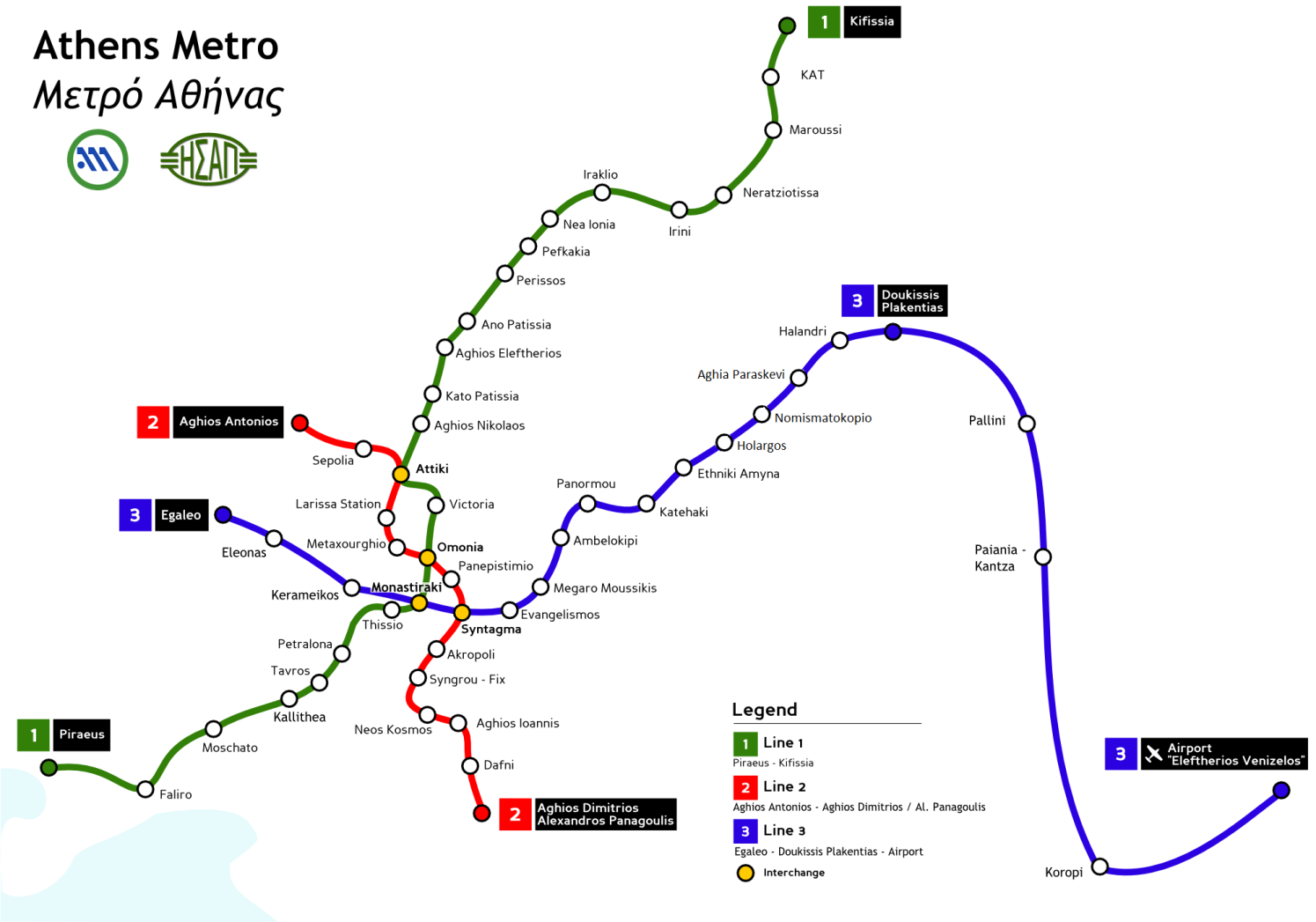 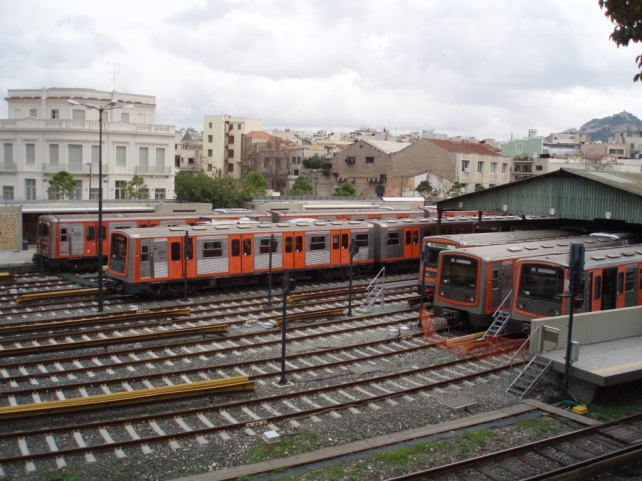 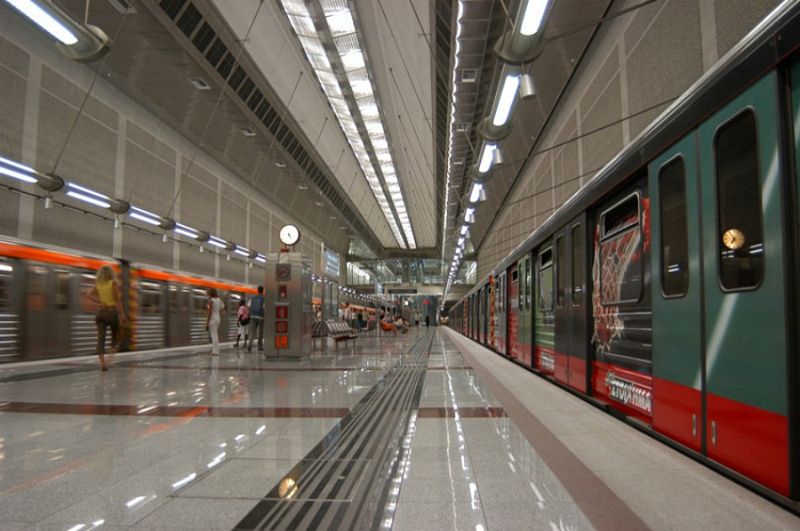 Budapešť
Budapešťské metro bylo uvedeno do provozu v roce 1896 a dnes přepraví denně asi 1,27 milionu cestujících.
Síť budapešťského metra měří 32,1 km a je na ní 42 stanic.
Všechny linky se protínají v jedné stanici, Deák Ferenc tér.
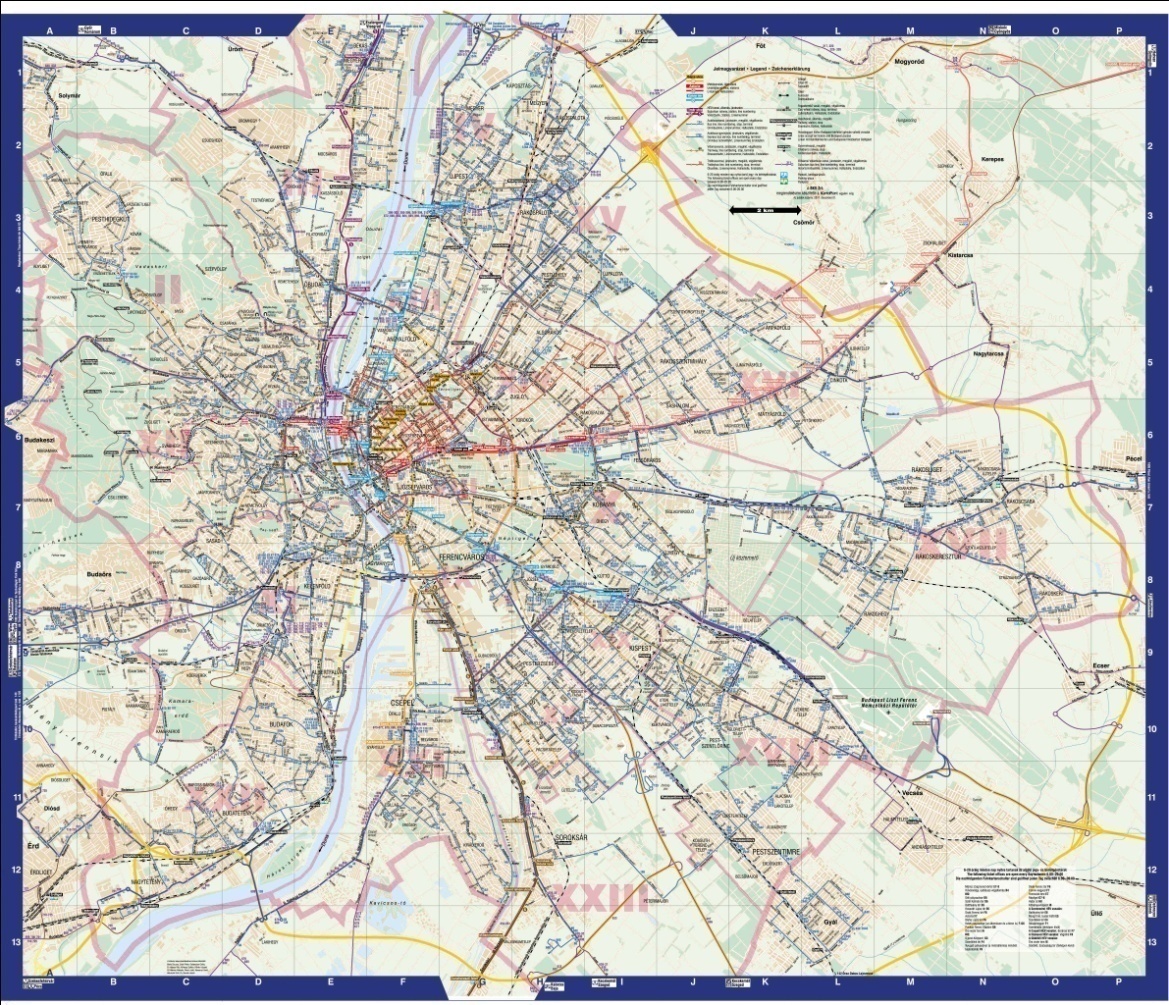 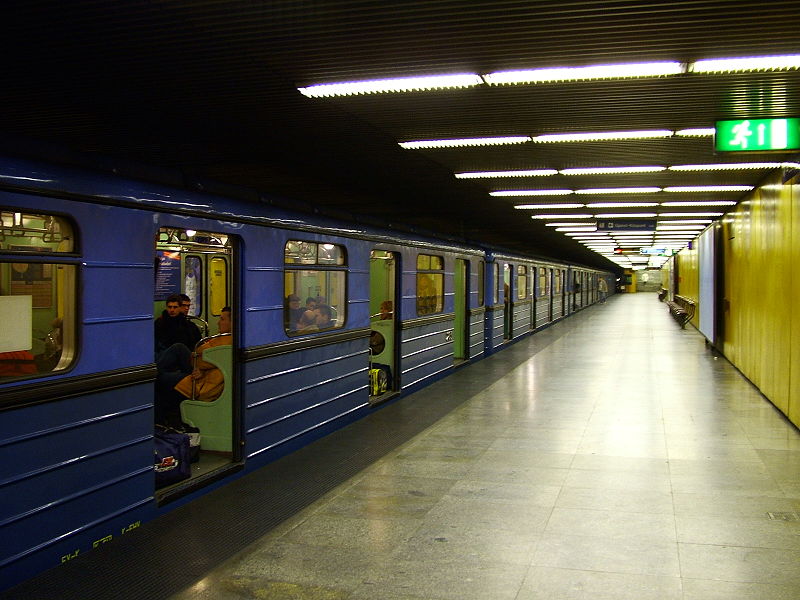 Vídeň
Metro zde otevřelo 8. května 1976. Předtím však ve Vídni existovala městská dráha, jejíž přestavbou metro vzniklo. 
Celkově síť vídeňského metra měří 74,5 km a má 101 stanic.
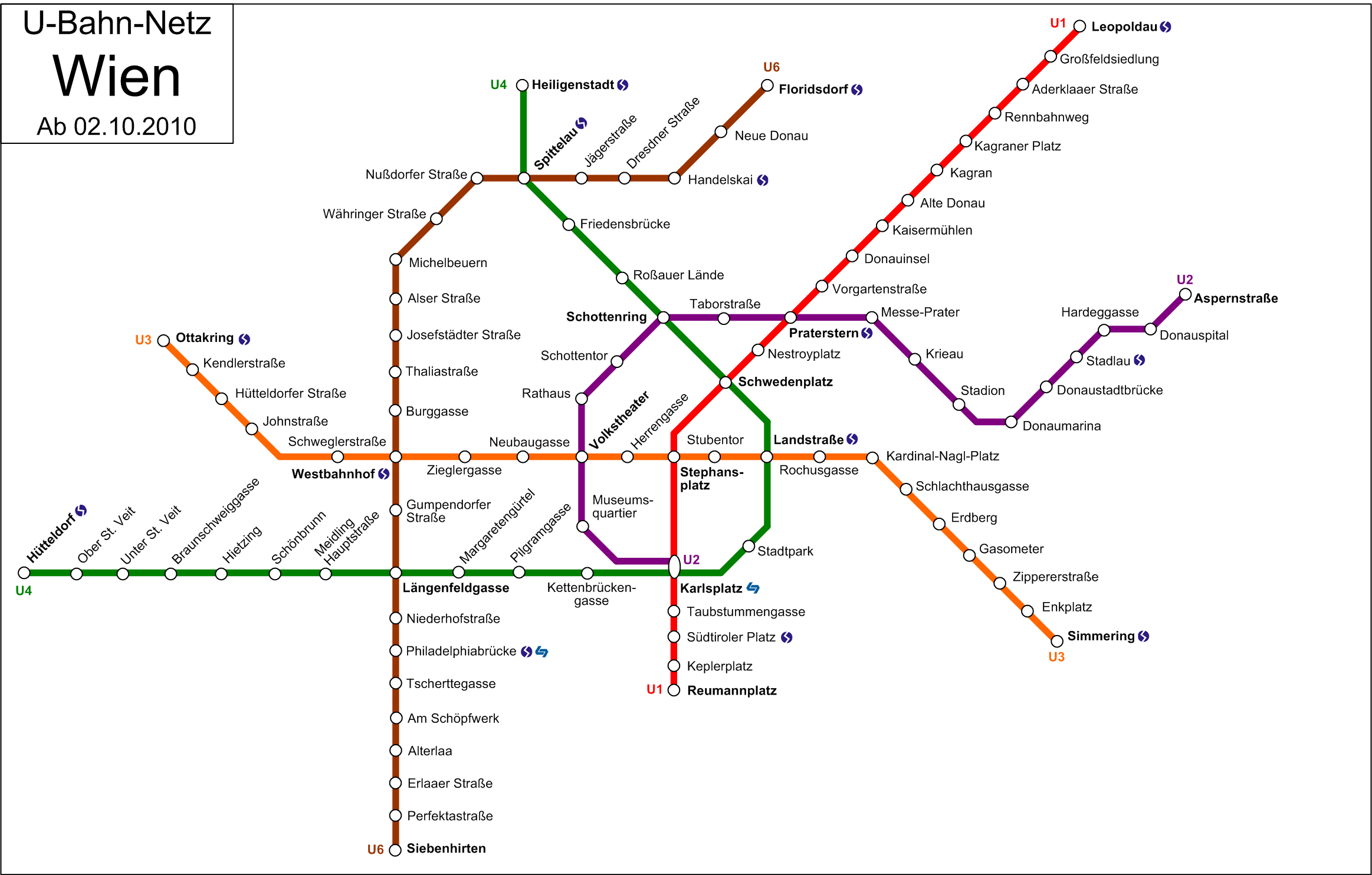